Jogos CombinatórioseNímeros
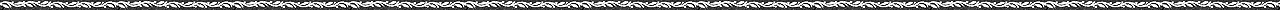 Ralph Costa Teixeira
UFF-Niterói
Nim: Como Vencer?
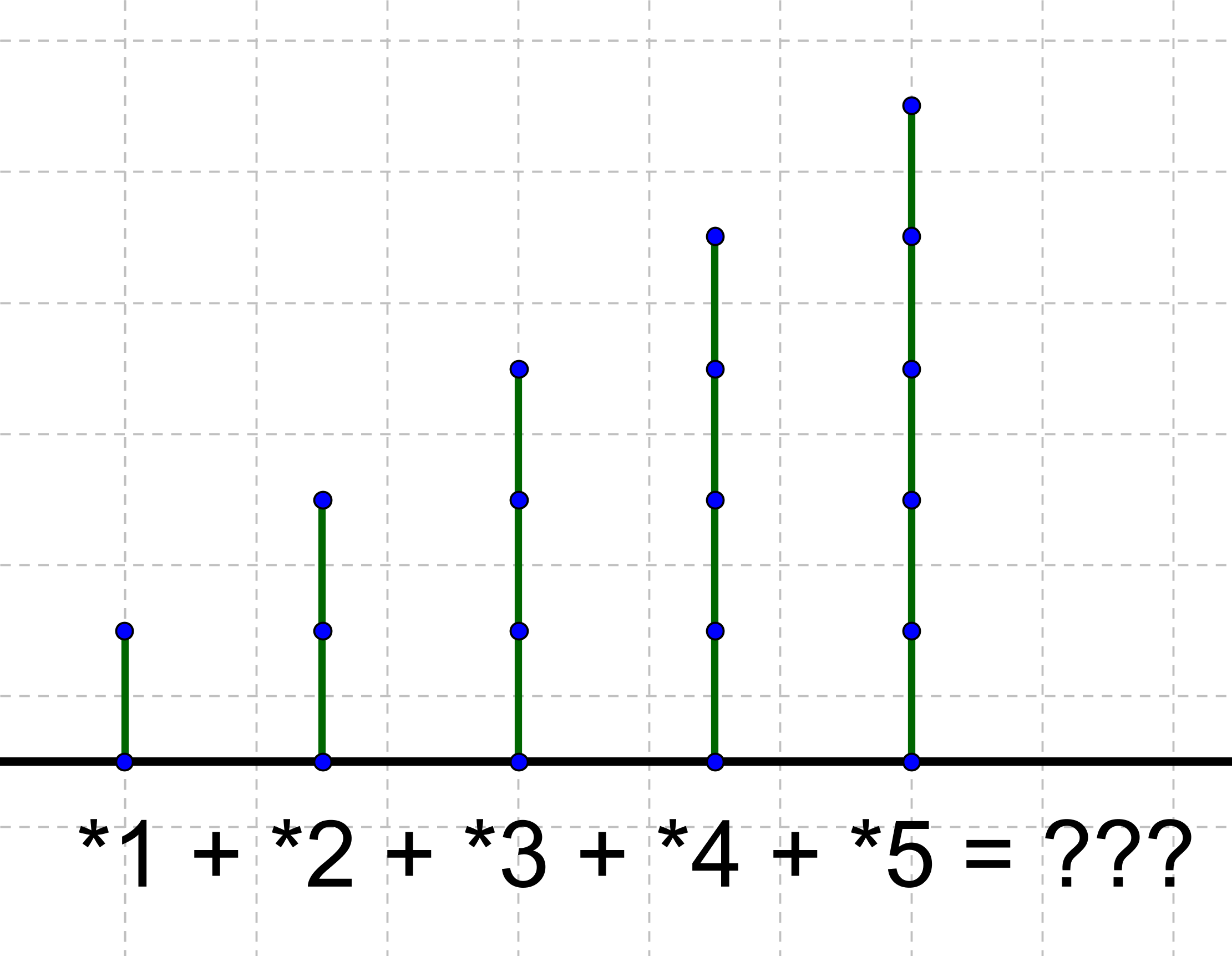 Wyt Queen: Como Vencer?
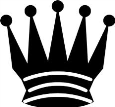 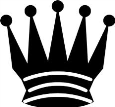 1. O que é um Jogo?
Conjunto de Posições e Posição Inicial;
Conjunto de Jogadores (que decidem lances)
Regras que determinam:
Lances válidos (movimentos entre posições);
Posições terminais (onde o jogo acaba);
Vencedores nas posições terminais (ou pontos atribuídos a cada jogador)
1. Jogos Combinatórios
São Jogos:
Sequenciais (jogadores se alternam)
Com Informação Completa (jogadores sabem TUDO sobre a posição corrente do jogo e os possíveis lances a cada momento)

Não pode haver sorte/azar ou probabilidade, nem “cartas escondidas”!
1. Jogos Combinatórios
Não são jogos combinatórios:
Gamão, Ludo... (sorte!);
Buraco, Pôquer, Truco... (inf. incompleta!);
Par ou Ímpar, 2 ou 1... (simultâneos!);
Futebol, Vôlei... (lances? habilidade?)
1. Jogos Combinatórios
São Jogos Combinatórios:
2 Jogadores: Jogo da Velha, Damas, Xadrez, Go;
1 Jogador: Resta-Um
0 Jogadores: Life (de John Conway)
Todos os movimentos são pré-determinados;
Não há escolha, nem fim.
1. Jogos Combinatórios são Óbvios!
Desenhe a árvore completa do jogo;
Analise-a do final para o começo!
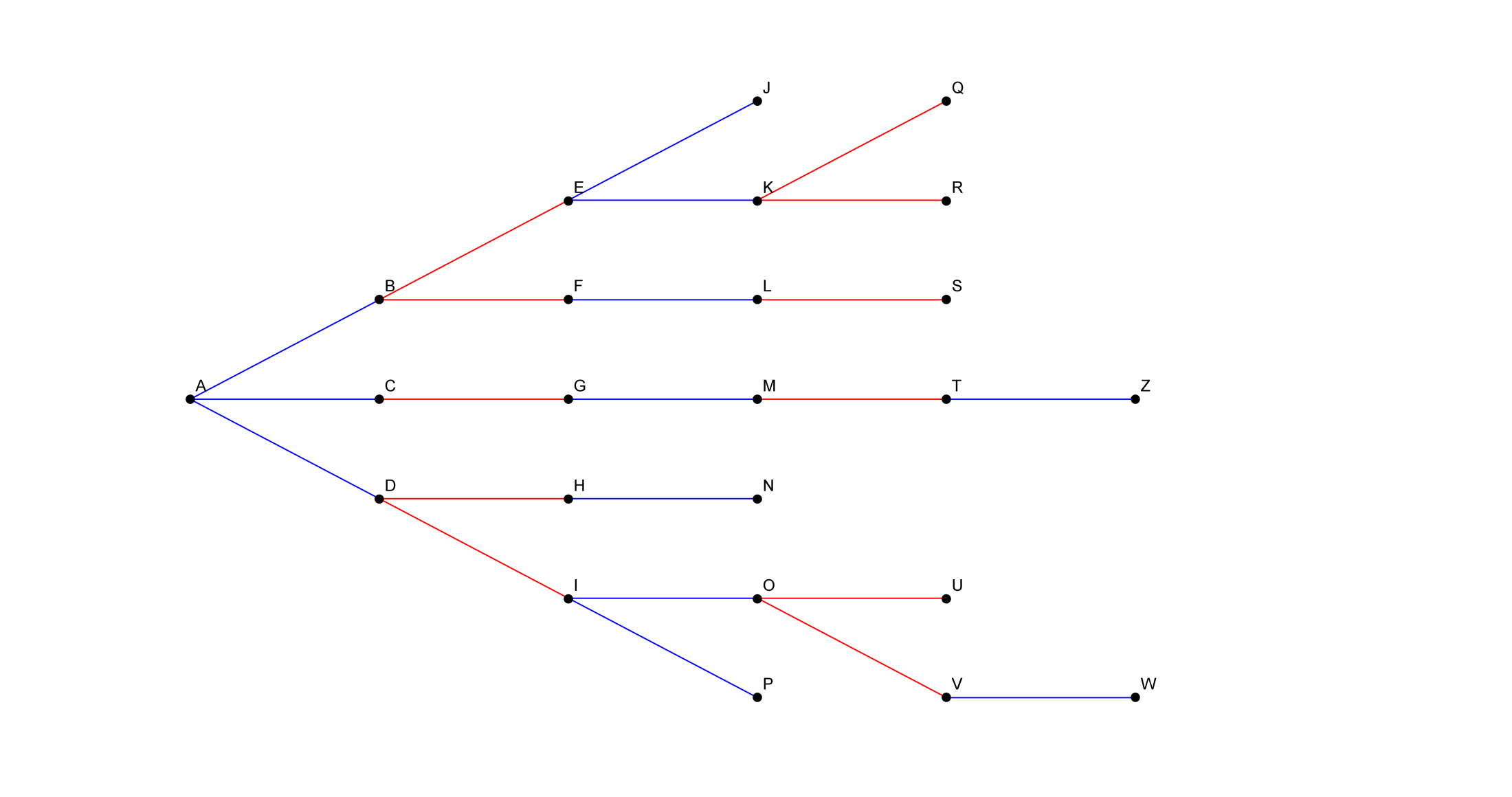 1. Jogos Combinatórios são Óbvios!
Desenhe a árvore completa do jogo;
Analise-a do final para o começo!
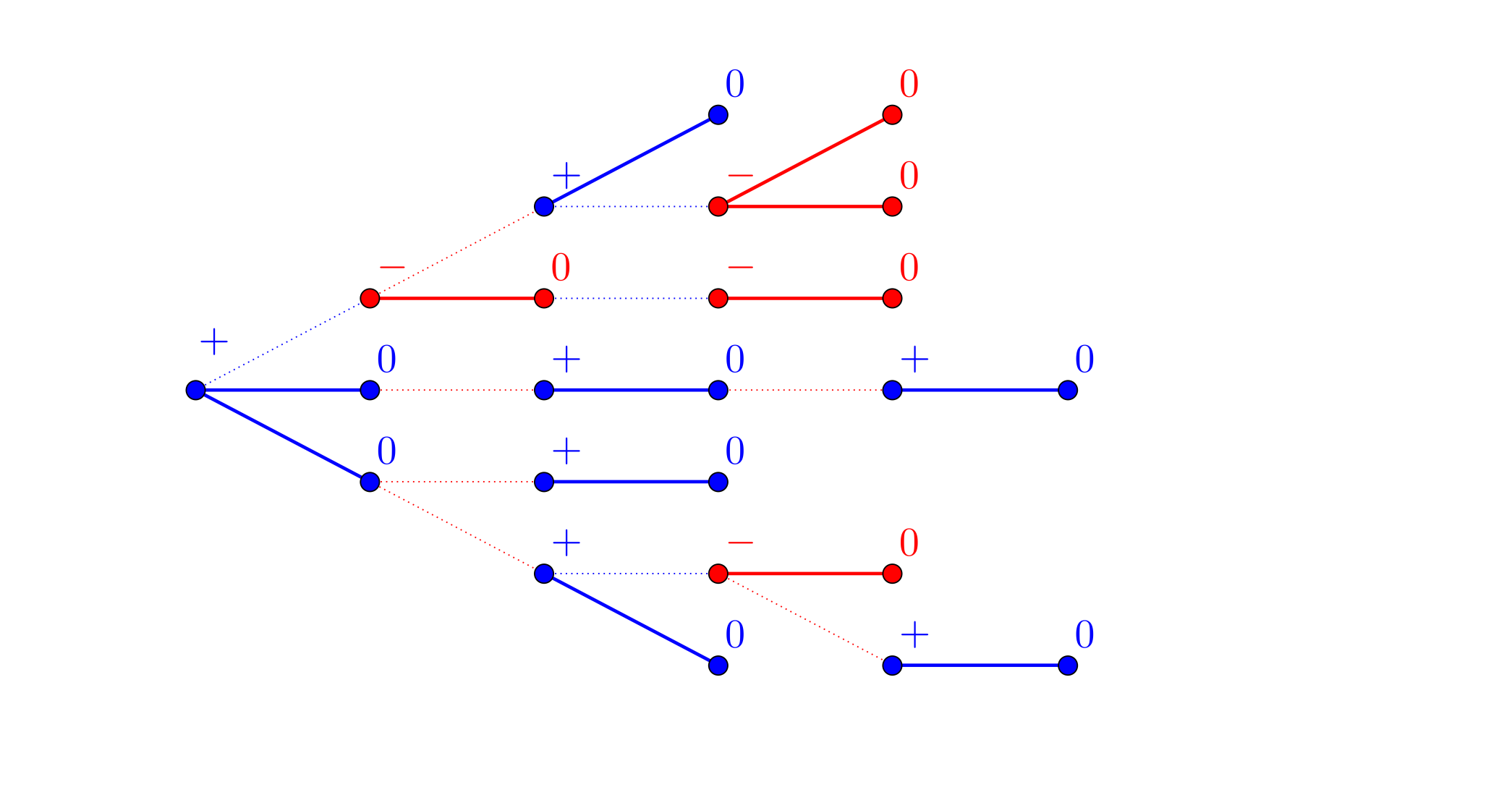 1. ...ou não são Óbvios?
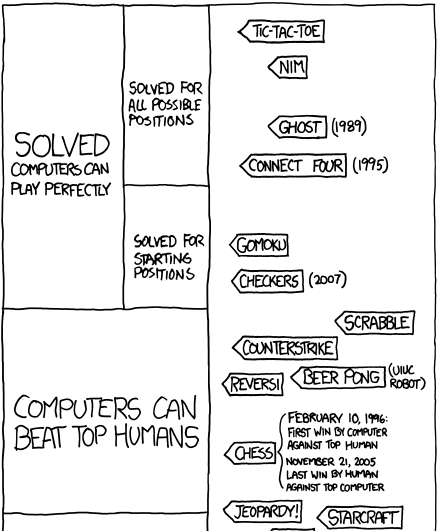 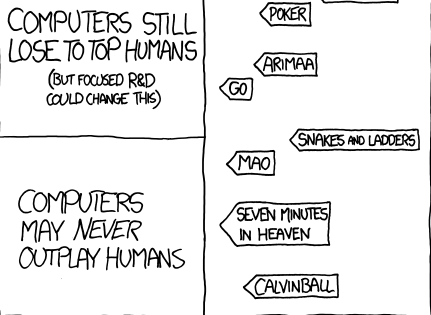 Fonte: www.xkcd.com/1002
Data: 11-Jan-2012
1. Exemplo: Jogo dos 15
Cartas de 1 a 9 na mesa (abertas);
Em seu turno, cada jogador retira uma carta da mesa e a coloca em sua mão;
Quem (em qualquer momento) tiver 3 cartas somando exatamente 15 pontos,  vence o jogo!
Caso todas as cartas sejam compradas e ninguém consiga vencer, é empate!
1. Exemplo: Jogo dos 15
Solução:
1. Exemplo: “Dualidade”
1. Exemplo: Chopsticks
Comece com um dedo em cada mão;
5 dedos=0 dedos (mãos “mortas”);
Lances:
Somar uma de suas mãos vivas a uma outra mão qualquer (sua mão viva continua com o mesmo número), ou
 Redistribuir os pontos de suas mãos entre si (desde que haja real redistribuição).
Objetivo: matar ambas as mãos do adversário.
1. Chopsticks: Estratégia Vencedora
1. Suposições Adicionais
Suporemos:
2 Jogadores: L (Leitor, azuL, Left, aLuno, você) e R (Ralph, veRmelho, Right, eu)
Jogos Finitos: o jogo necessariamente termina em um número finito de lances.
Regra Normal: quem não tiver um lance válido a seu dispor perde; não há empates.
2. Hackenbush (Desmata-mata)
Posição Inicial: grafo conectado ao solo, com arestas azuis ou vermelhas.



Você retira arestas AZUIS,eu retiro arestas VERMELHAS.
Arestas desconectadas do solo somem instantaneamente.
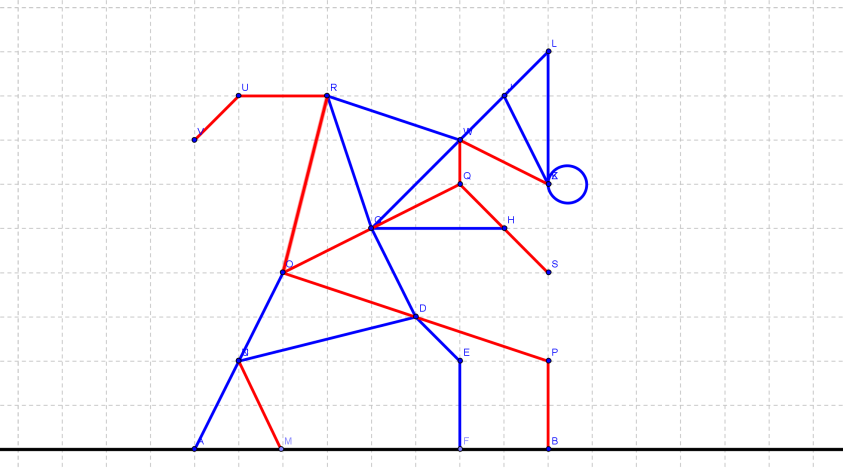 2. Hackenbush (Desmata-mata)
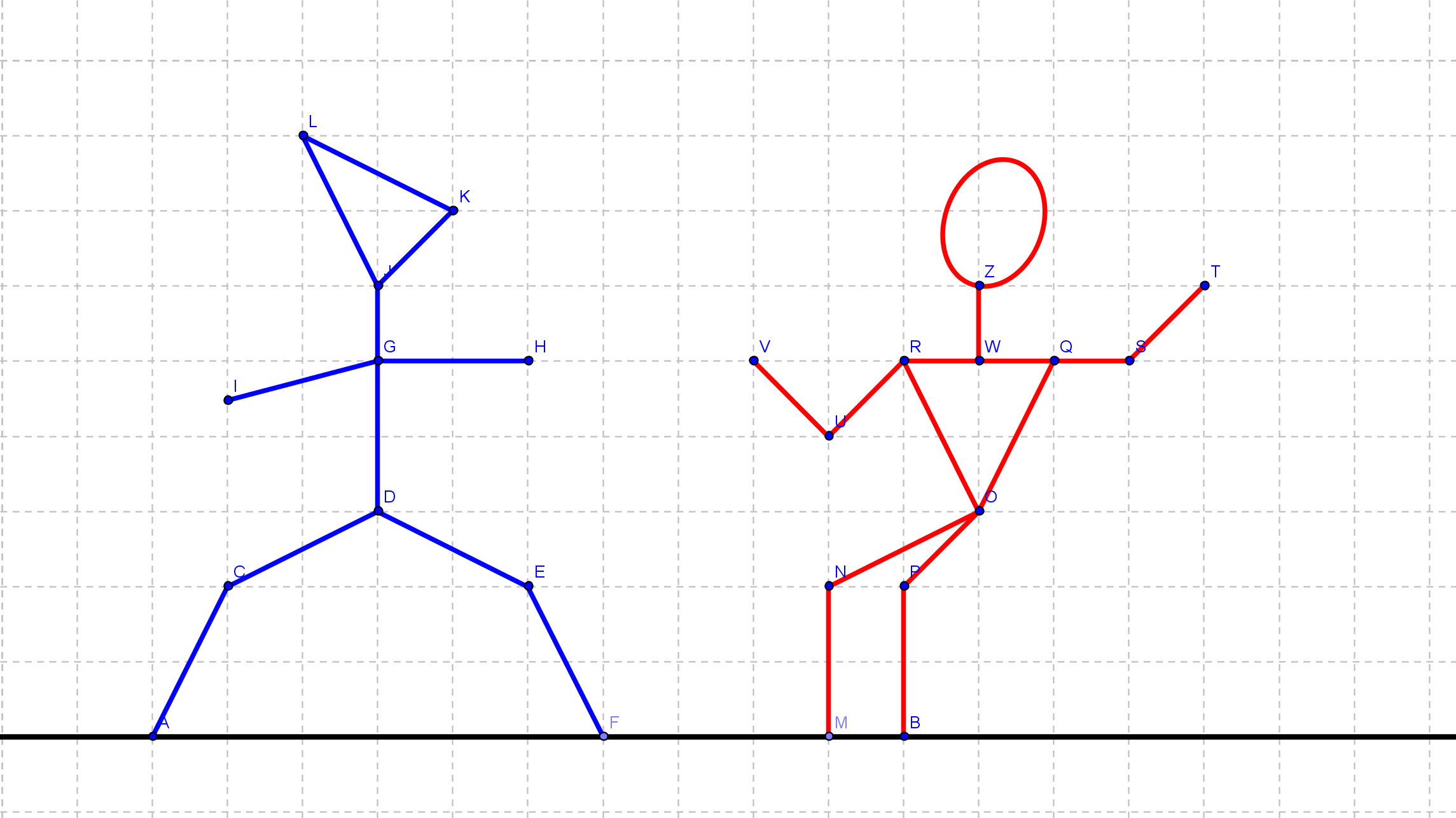 R ganha: Jogo NEGATIVO
G= 11-14=-3<0
2. Simetria e Jogos Nulos
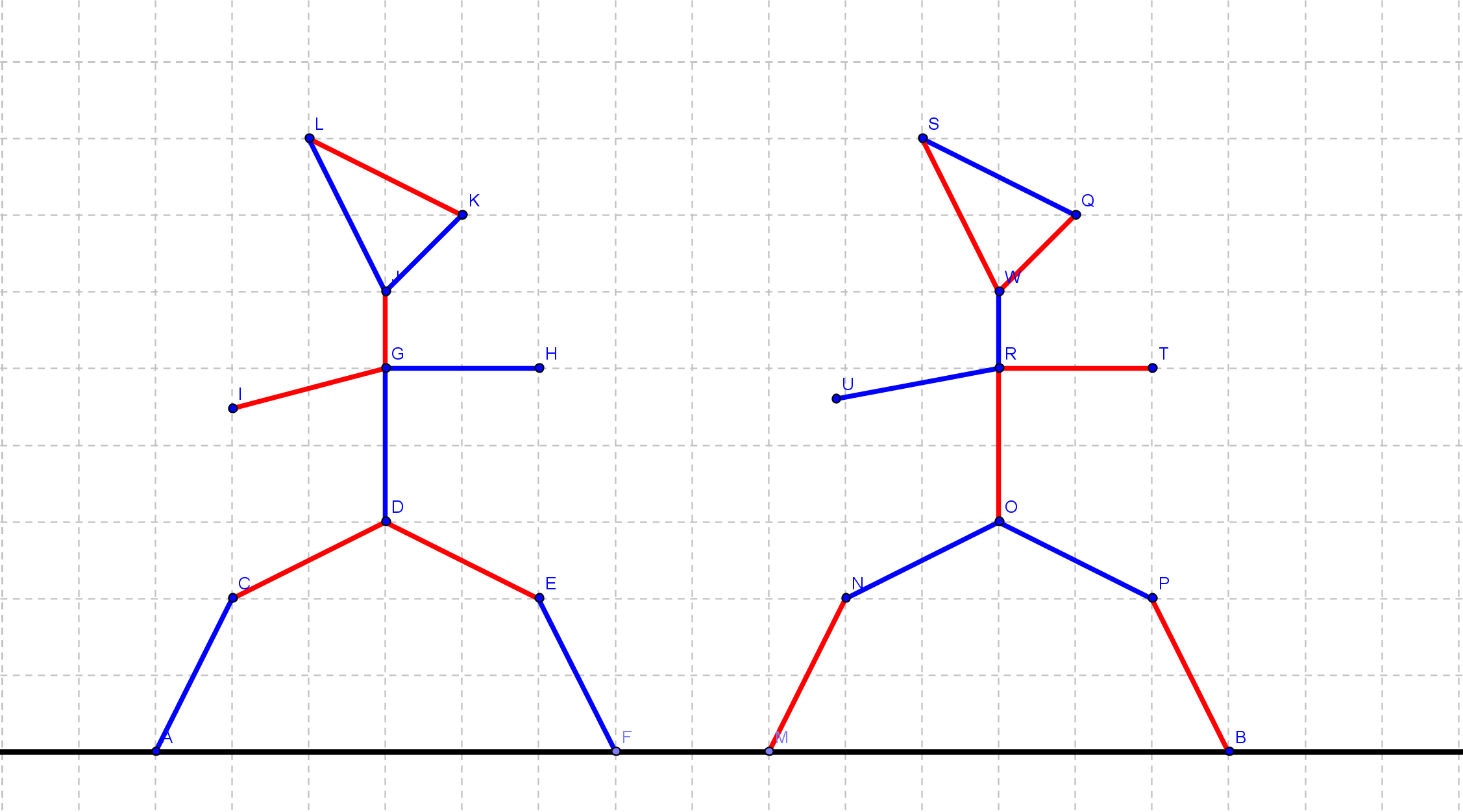 Quem começa perde: Jogo ZERO
G+(-G)=0
2. Complicado?
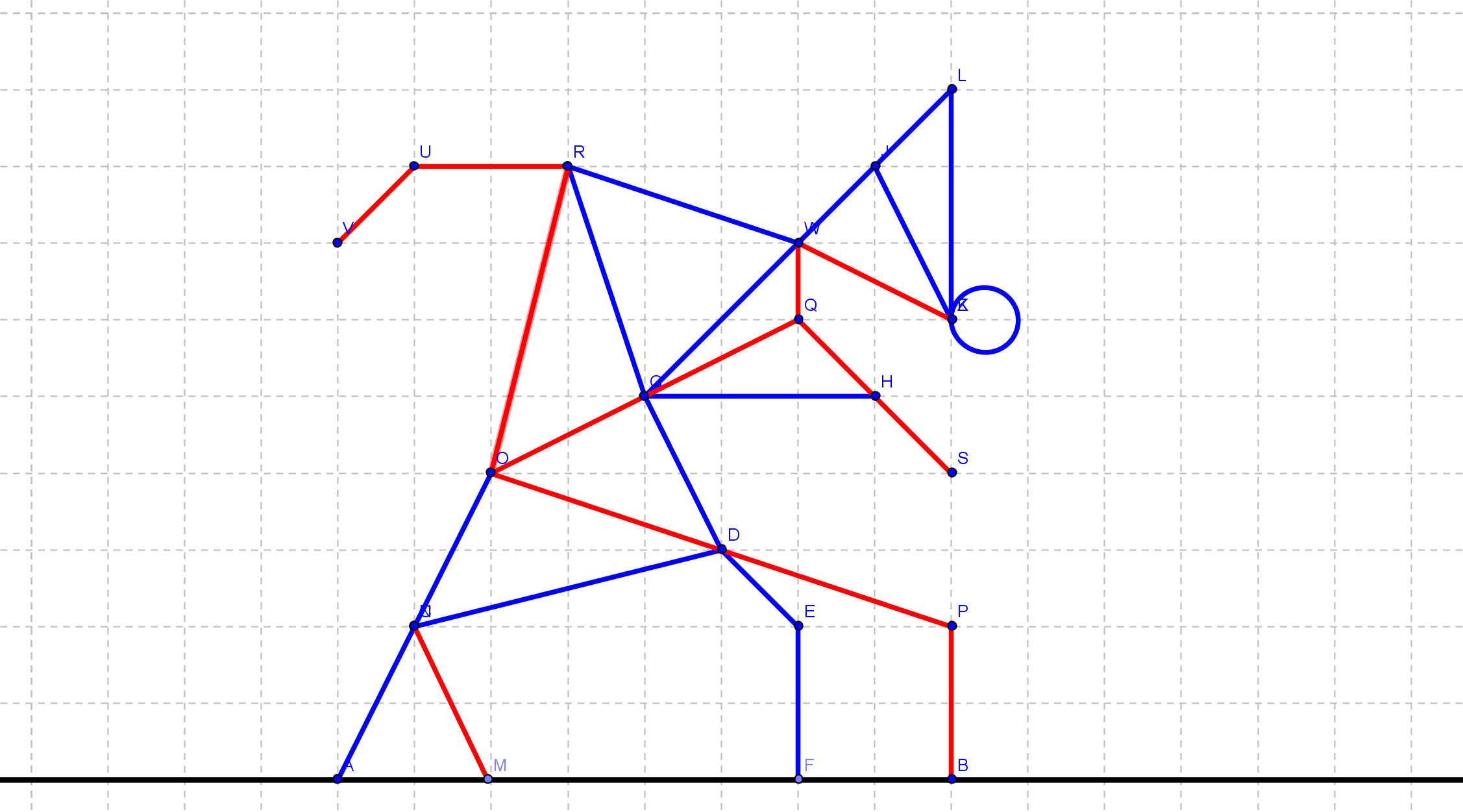 L ganha: Jogo POSITIVO
G= 15-13=2>0
2. Tabela de Sinais
Se quem começa perde, então dizemos que G é NULO (G=0);
Se num jogo G, AZUL sempre ganha, dizemos que G é POSITIVO (G>0);
Se em G, VERMELHO sempre ganha, dizemos que G é NEGATIVO (G<0);
Se quem começa ganha, então dizemos que G é CONFUSO COM ZERO (G||0).
2. Quanto vale x?
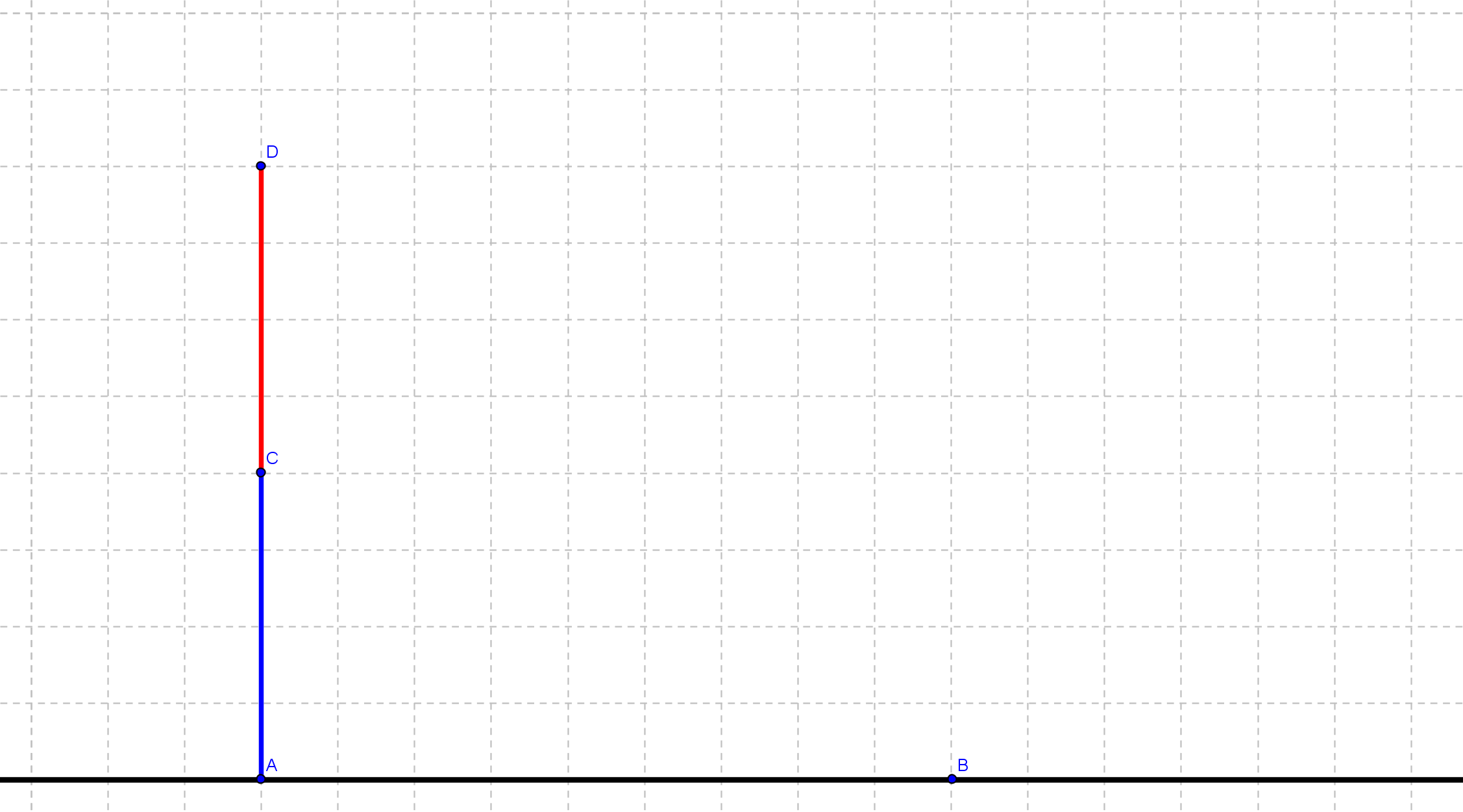 L ganha: jogo POSITIVO... (x>0)
Seria x=1???
2. Quanto vale x?
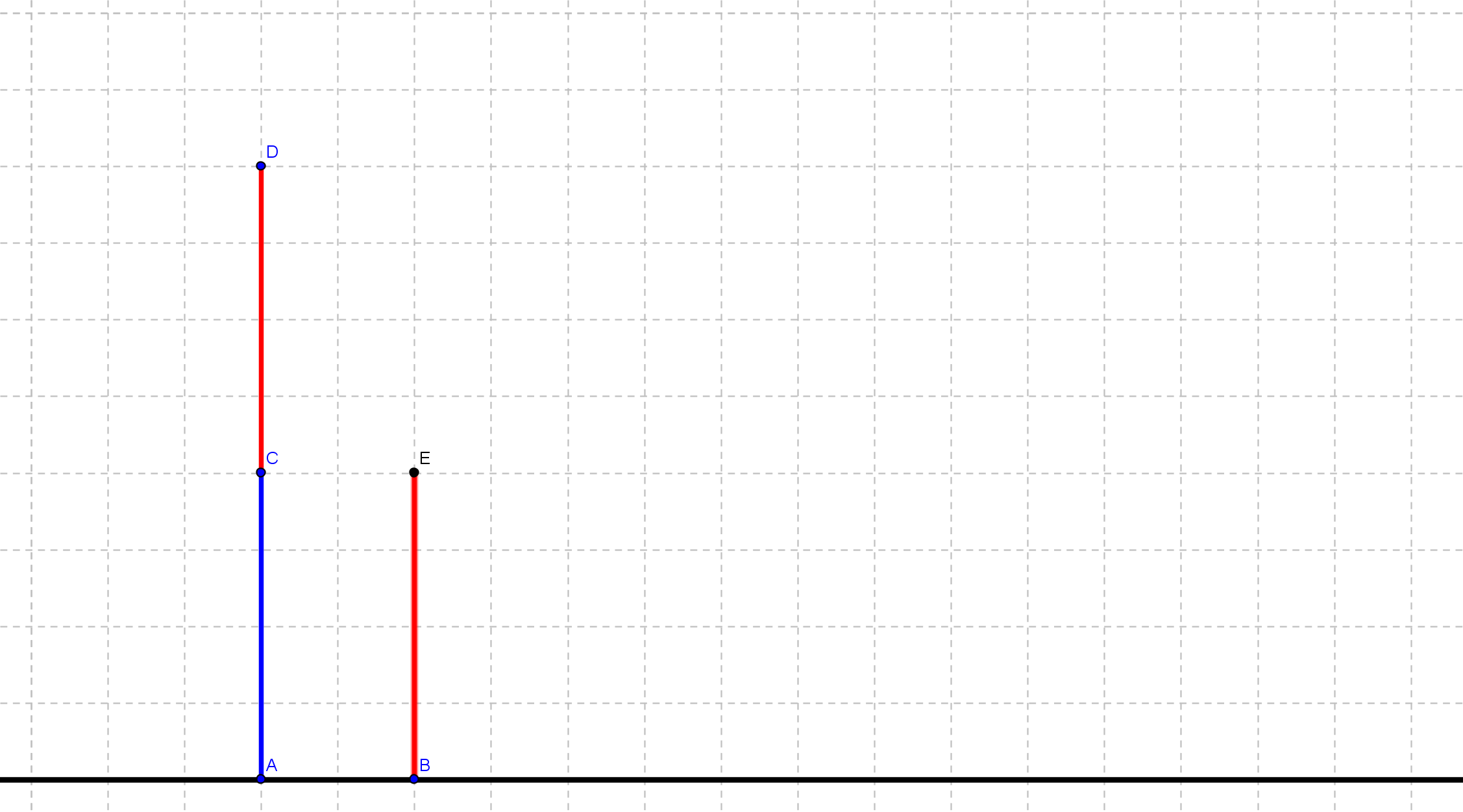 R ganha! Então x-1<0
Quanto vale x?
2. Quanto vale x?
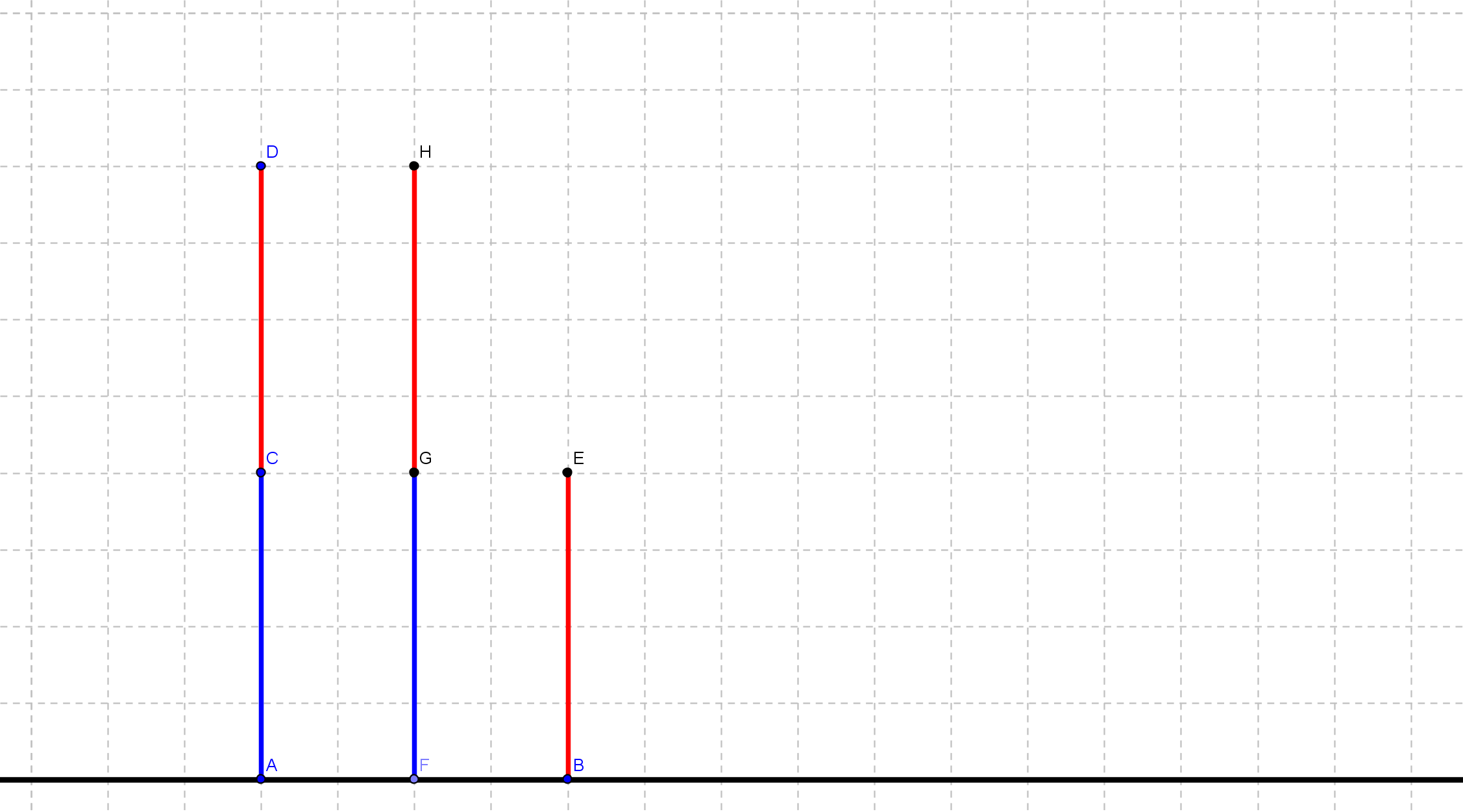 Quem começa perde! Então 2x-1=0
x=½
2. Notação
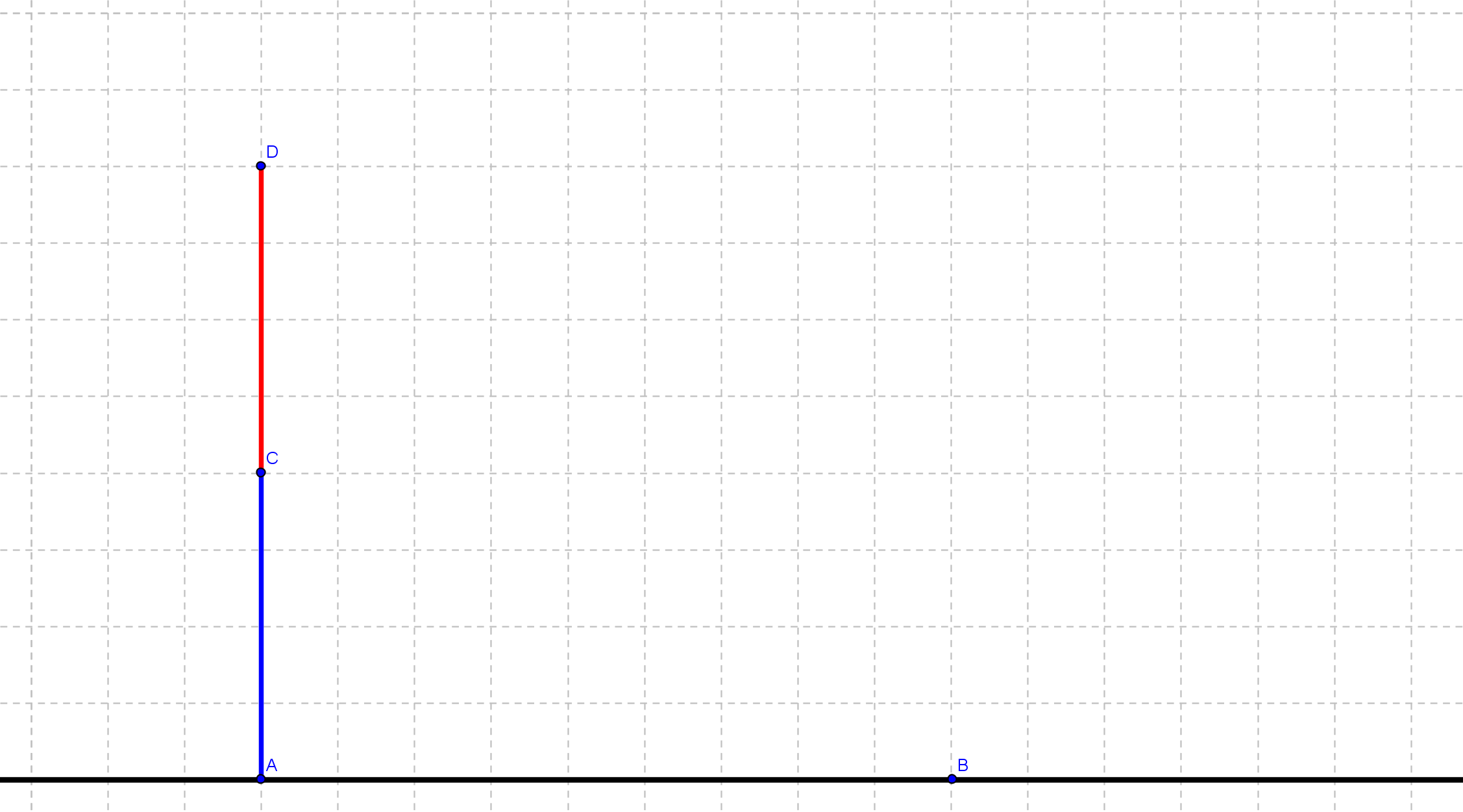 Em suma: {0|1}=½
2. Quanto vale y?
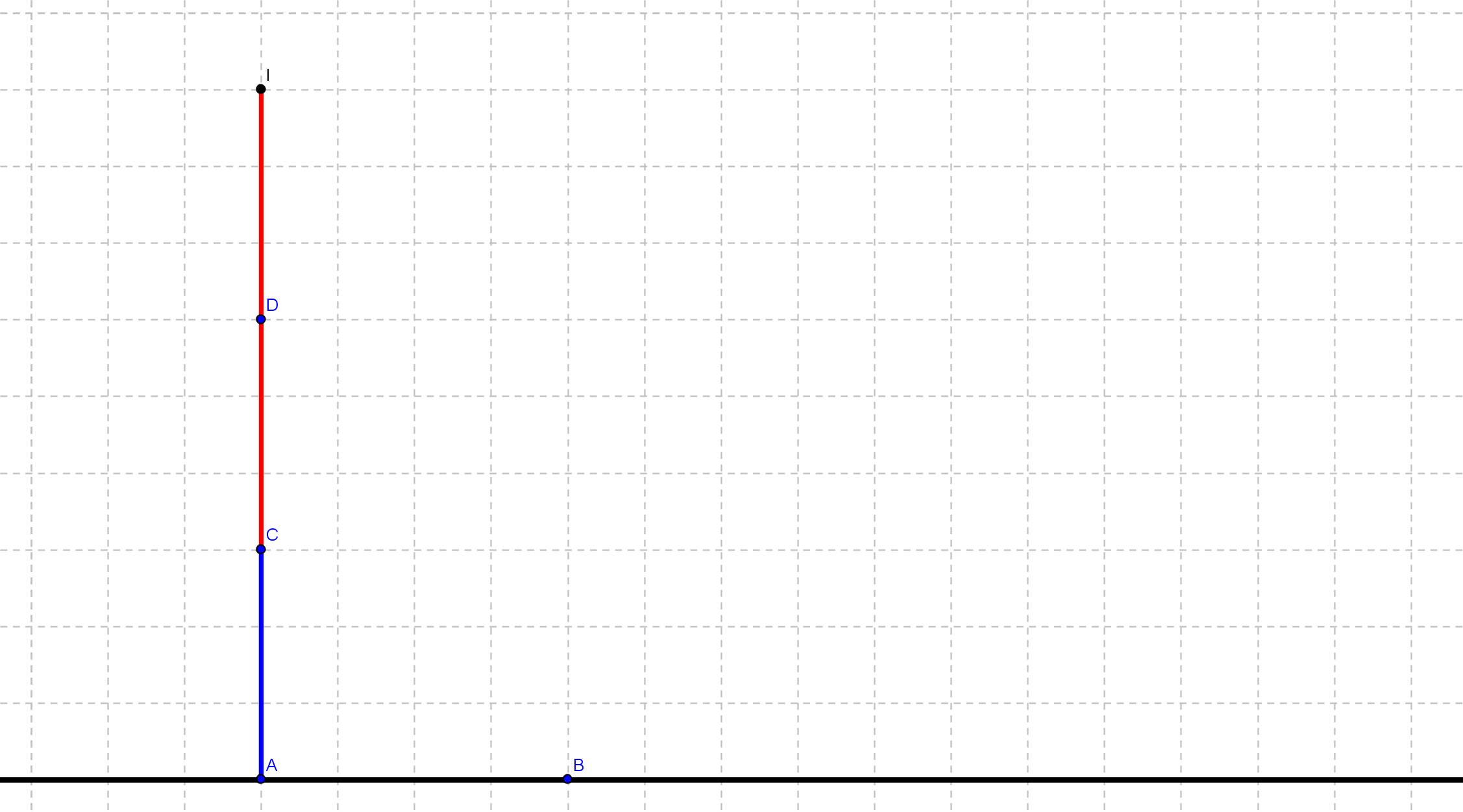 L ganha: jogo POSITIVO... (y>0)
Seria y=1/3??
2. Quanto vale y?
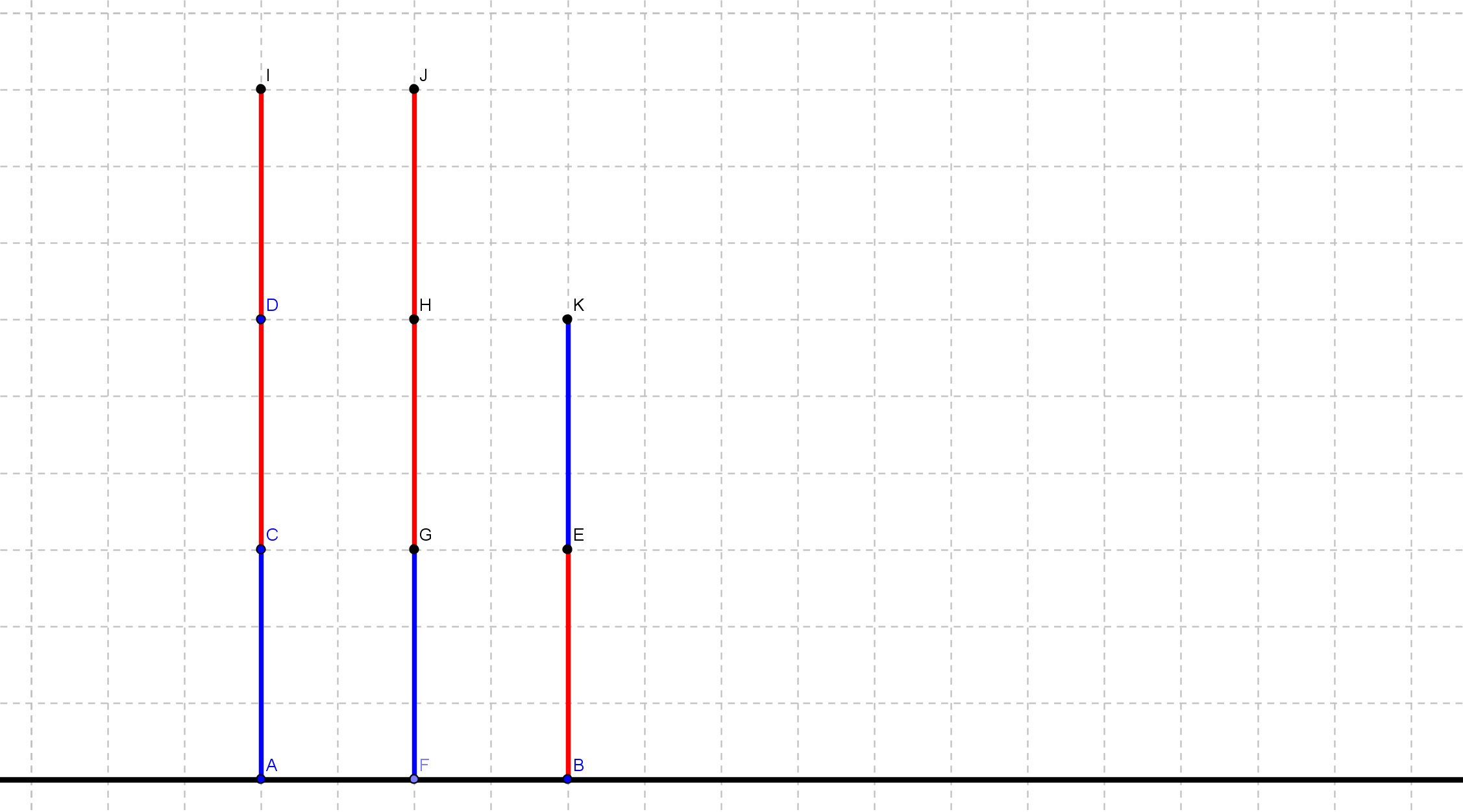 2y-½=0, então y=¼.
Em suma: {0|½,1}={0|½}=¼
2. Frações binárias
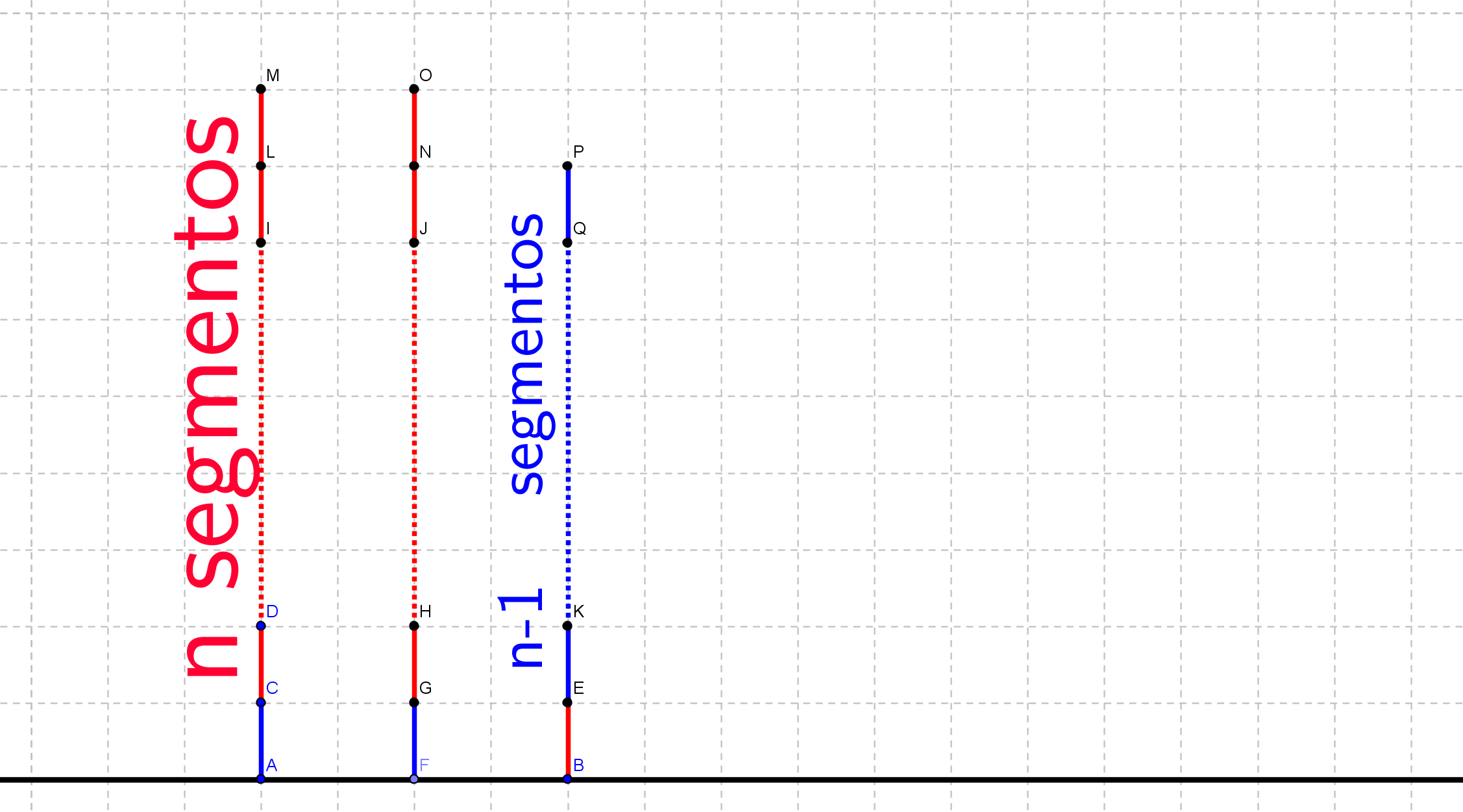 Exercício: z+z-1/2n-1=0, então z=1/2n.
{0|1/2n-1,1/2n-2,...,1/2,1}={0|1/2n-1}=1/2n
2. Troncos
L=1								LR=1-1/2=1/2
LRR=1-1/2-1/4=1/4		LRL=1-1/2+1/4=3/4

Regra para calcular troncos (exemplo):
LLLLRRLLRL=
=4-1/2-1/4+1/8+1/16-1/32+1/64=
=219/64
2. Números Surreais!
Exercício: mostre que
LRRLRLRLRLRLR...=(.01010101...)2=1/3
Exercício: mostre que
ε=LRRRRRR...
satisfaz
0<ε<1/2n, para todo n

ε não é um número real!
2. Mais Exemplos
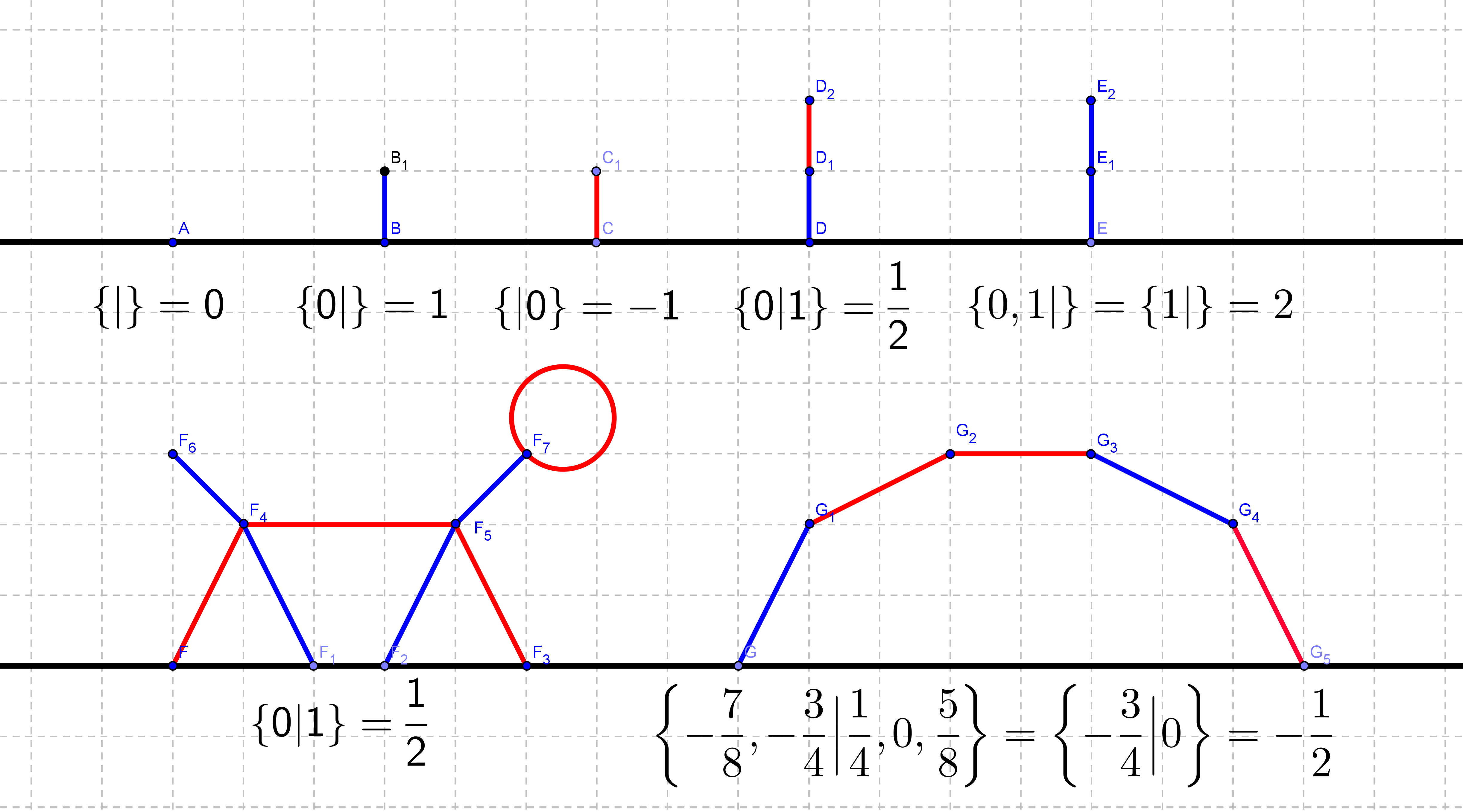 2. Nim
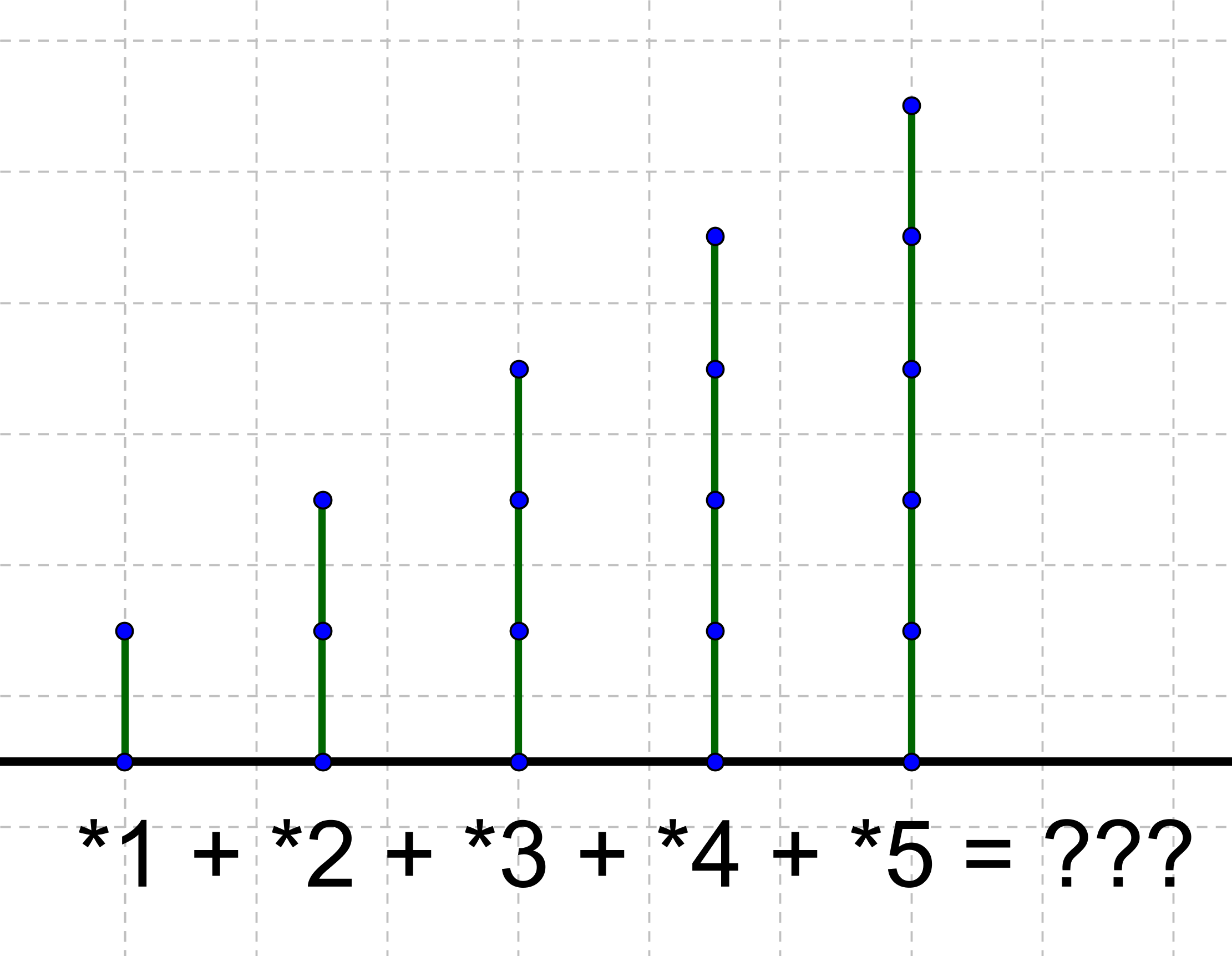 2. Regra da Simplicidade
Se a<b, então {a|b} é o número mais SIMPLES no intervalo real (a,b)!
Exemplos:
{-1 | 1}=0				{-10 | 4}=0
{2½ | 4½}=3			{0 | ¾} = ½ 
{⅜ | ⅞}= ½				{-10, -4, 3 | 3¼, 5}=3⅛
Há números “surreais” nesta construção:
{0,1,2,...|}=ω			{0| ½ ,¼ ,⅛,...}=ε
3. Descrevendo Jogos
Ideia:
GL={Todas as opções do jogador L}
GR ={Todas as opções do jogador R}
Notação:
G={GL|GR}
Exemplos:
0={Ø | Ø}={|}			*1={{0}|{0}}={0|0}
*2={{0,*1}|{0,*1}}={0,*1|0,*1}
*3={0,*1,*2|0,*1,*2}
*n={0,*1,*2,...,*(n-1) | 0,*1,*2,...,*(n-1)}
3. Um Grupo Abeliano Inusitado
Soma: G+H = escolha um jogo, faça um lance!
G+H=H+G		(G+H)+I=G+(H+I)

Jogo Nulo: G=0 significa “quem começa perde”.	
Deixar zero para o adversário é sempre bom!

Negativo: Dado G, existe H tal que G+H=0?
Basta trocar os jogadores (L por R) no jogo G: G+(-G)=0

Equivalência:	G=H significa G+(-H)=0
3. Formalizando Jogos
Definição (Soma): G+H = escolha um jogo e faça um lance nele. Formalmente:
Se	G={GL|GR} e  H= {HL|HR}
então	G+H={GL+H,G+HL|GR+H,G+HR}
Definição (Simétrico):	Troque os papéis de L e R
-G={-GR|-GL}
Definição (Igualdade):	G=H significa G+(-H)=0
Propriedades: 		G+0=G		G+H=H+G
						G+(-G)=0	(G+H)+I=G+(H+I)
						-(-G)=G		-(G+H)=(-G)+(-H)
3. Regra da Simplicidade
Se a<b, então {a|b} é o número mais SIMPLES no intervalo real (a,b)!
Exemplos:
{-1 | 1}=0				{-10 | 4}=0
{2½ | 4½}=3			{0 | ¾} = ½ 
{⅜ | ⅞}= ½				{-10, -4, 3 | 3¼, 5}=3⅛
Há números “surreais” nesta construção:
{0,1,2,...|}=ω			{0| ½ ,¼ ,⅛,...}=ε
2. Mais Exemplos
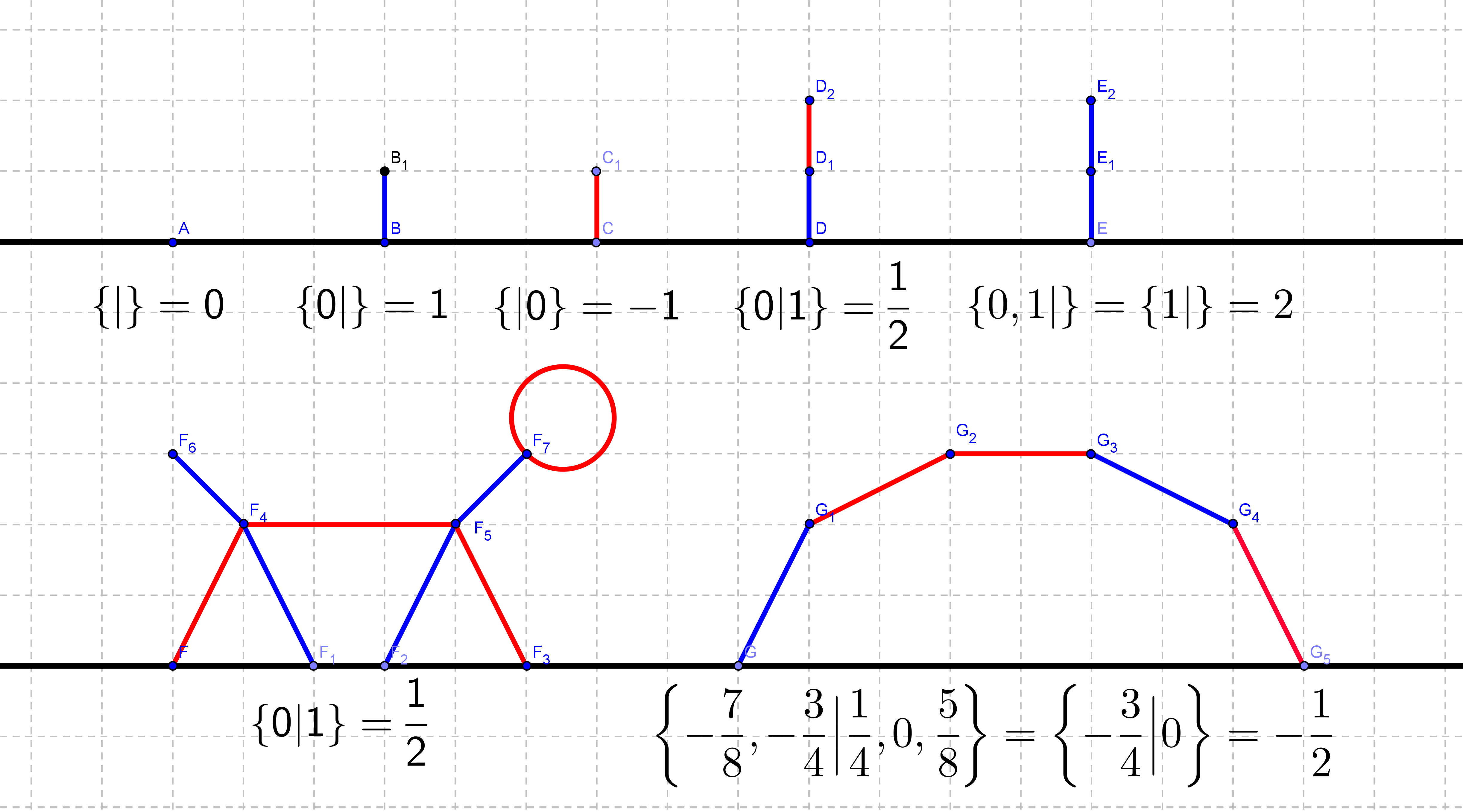 4. Operações com nímeros
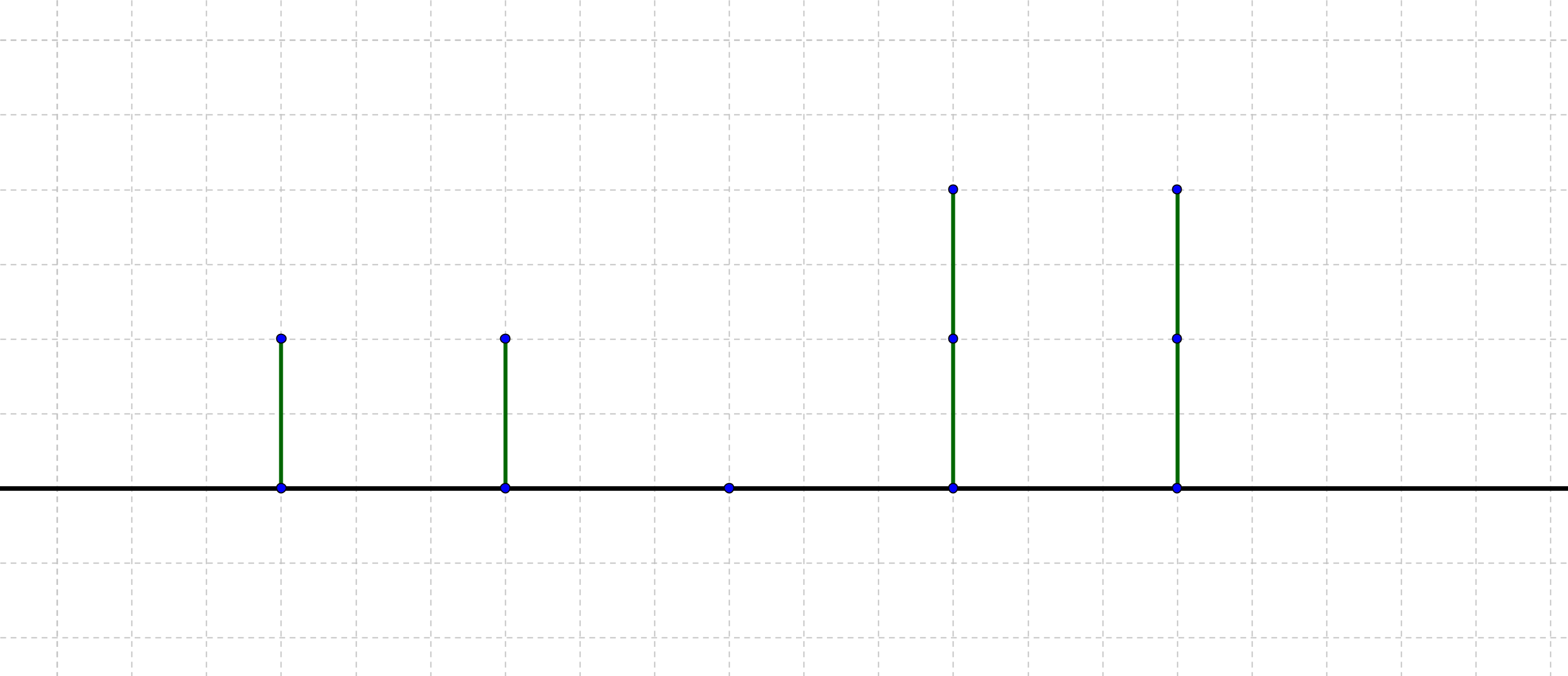 *1 +   *1 = 0			*2   +  *2 =  0 

Em geral:	
		*n  +  *n  =  0
4. Operações com nímeros
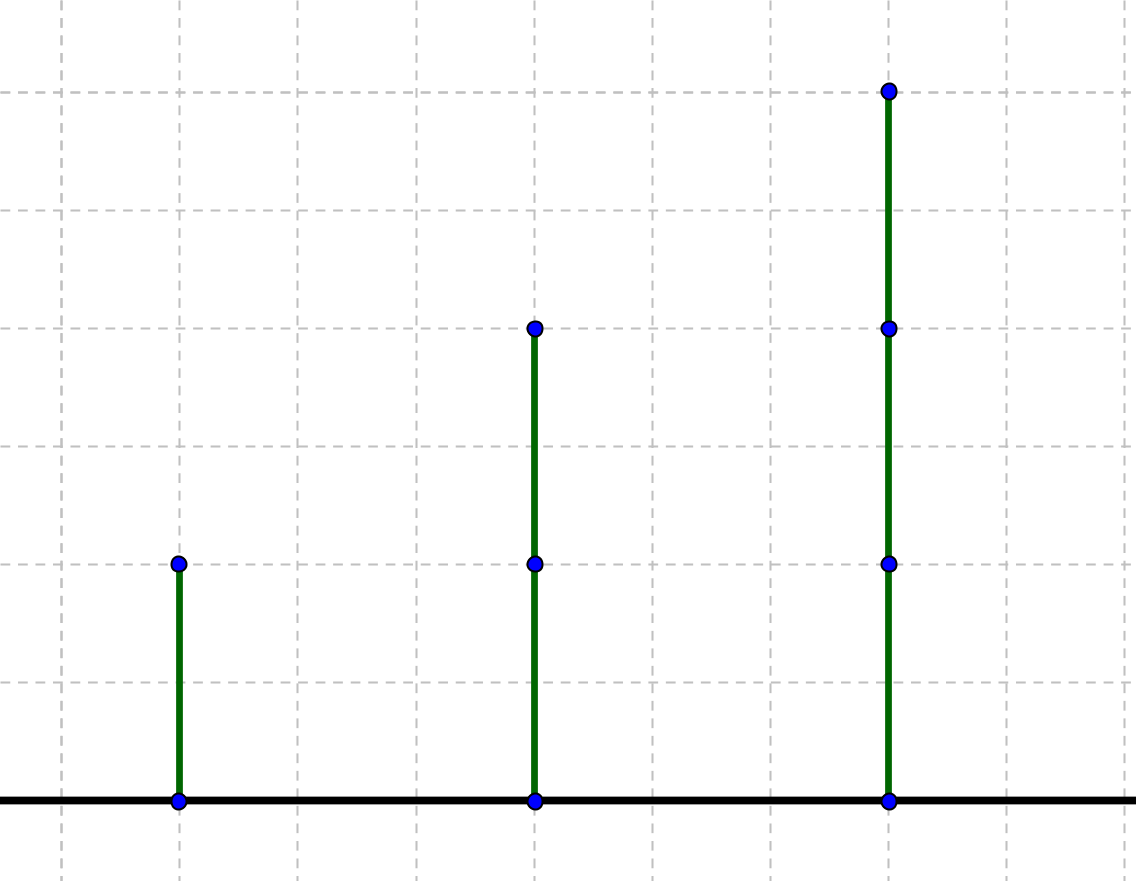 *1+*2=*3
equivale a
*1+*2+*3=0
*1+*2+*3=0
Portanto
	*1+*2=*3		*1+*3=*2		*2+*3=*1
4. Operações com Nímeros
Pode-se mostrar que:

	*1 + *4 + *5 = 0
	*1 + *6 + *7 = 0
	*2 + *4 + *6 = 0
	*2 + *5 + *7 = 0
4. NIM
Em geral:
Se x1, x2, ..., xn são potências de 2 distintas, então
*x1+*x2+...+*xn=*(x1+x2+...+xn)

Resposta do problema original:
*1+*2+*3+*4+*5=
=*1+*2+(*1+*2)+*4+(*1+*4)=*1
Para deixar 0, troque
*1 por 0,	 ou *3 por *2, 	ou *5 por *4
5. Mais Jogos Imparciais
E se as opções incluírem outros números de palitos?
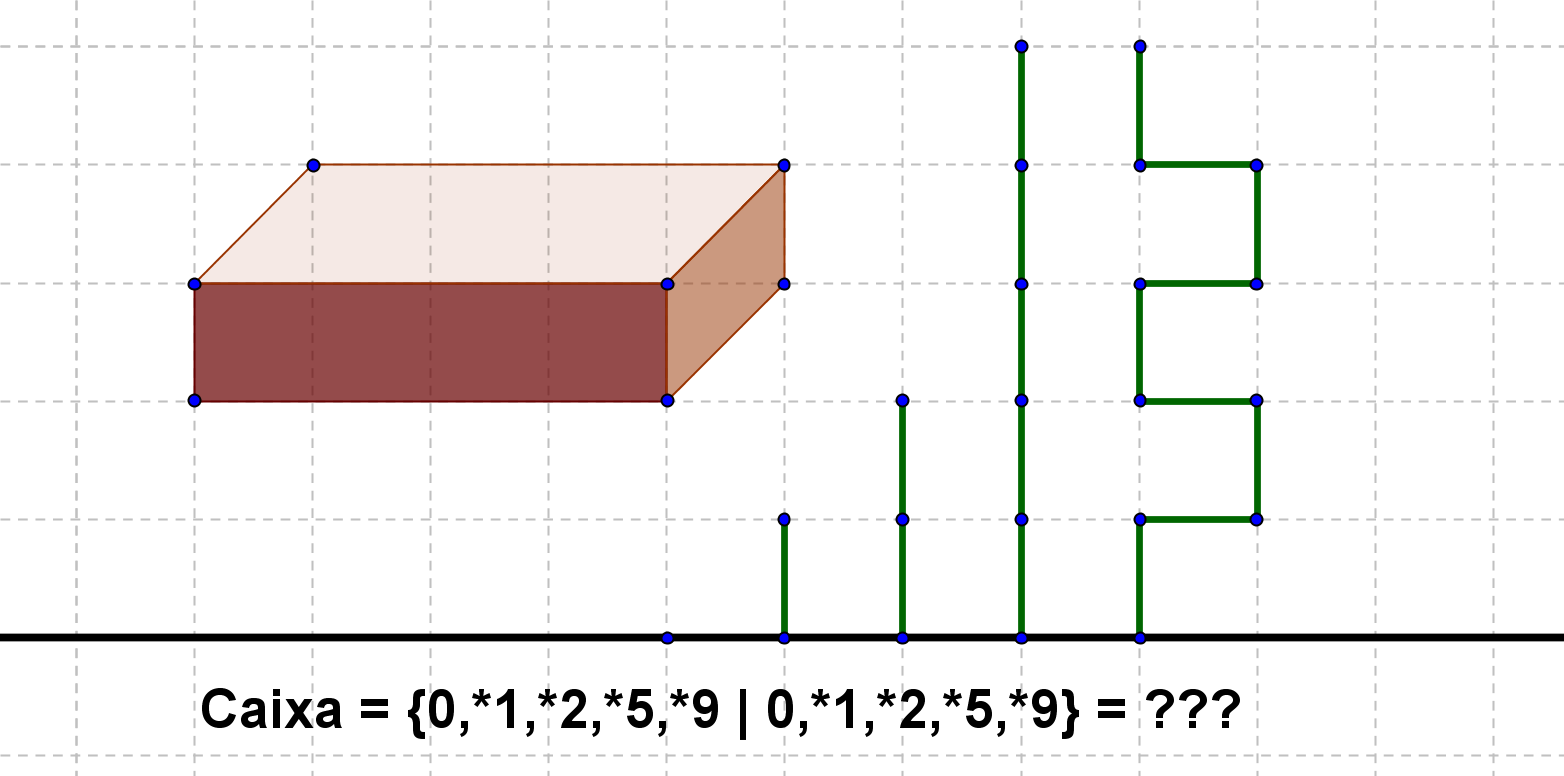 5. Mais Jogos Imparciais
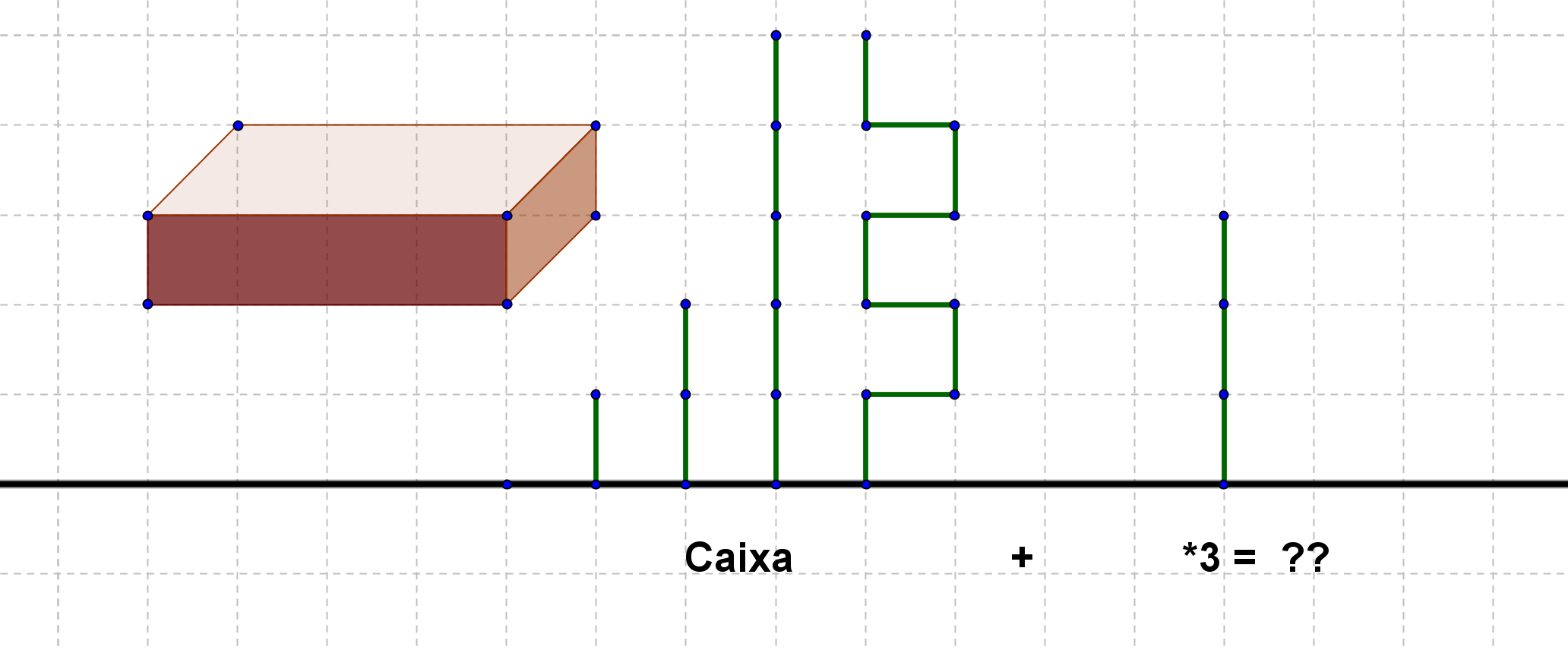 5. Mais Jogos Imparciais
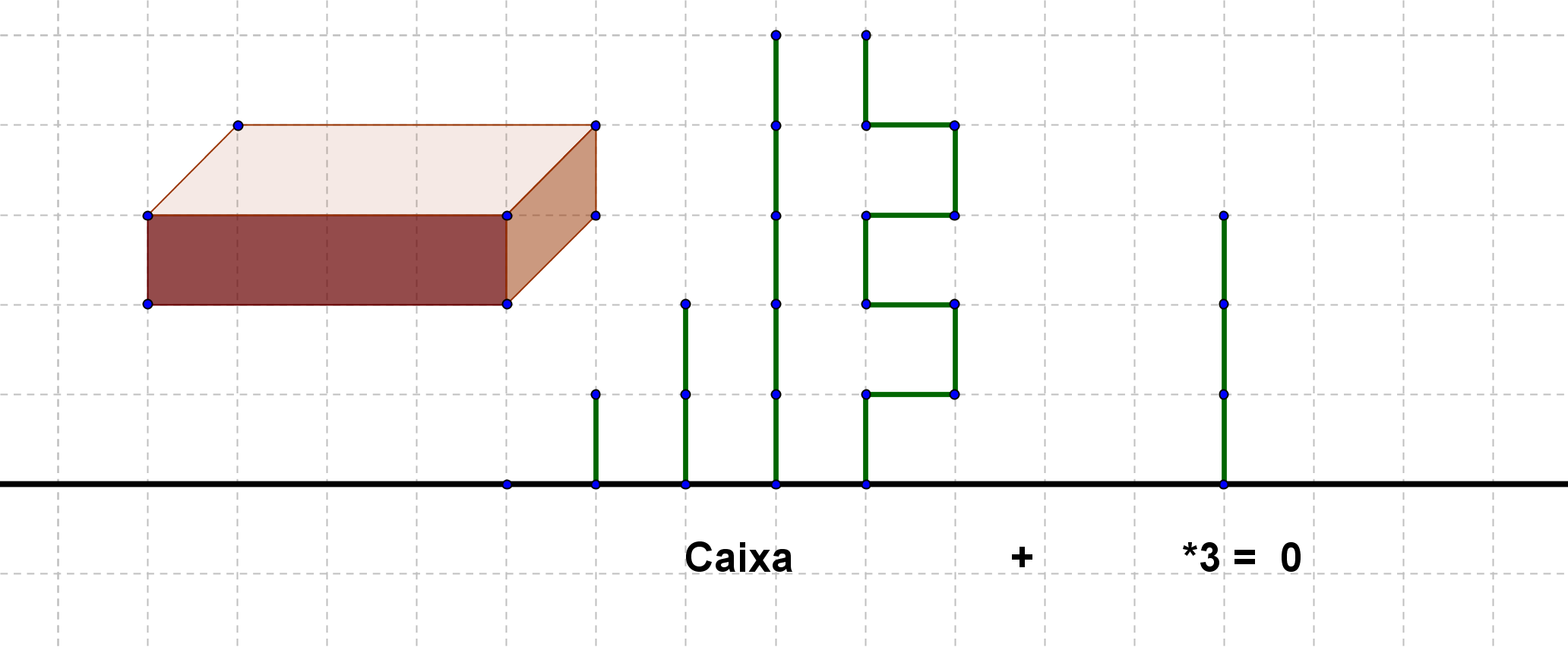 Isto mostra que
{0,*1,*2,*5,*9 | 0,*1,*2,*5,*9} = *3
5. Princípio do Menor Excluído
{*x1,*x2,...,*xn | *x1,*x2,...,*xn}
=
MEX(x1,x2,...,xn)
5. Mais Exemplos
Retire 1, 2, 3 ou 4 palitos da pilha:


Retire 1 ou 4 palitos da pilha:

 
c) Retiradas = {2,4,7}
P(n)=*(00112203102102102...)
5. Wyt Queen
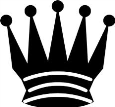 5. Wyt Queens
Os zeros (posições perdedoras) estão em


([nτ],[n τ2])


onde τ é a razão áurea!
5. Wyt Queens
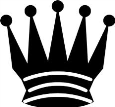 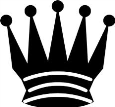 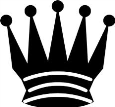 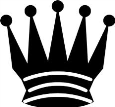 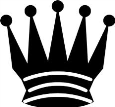 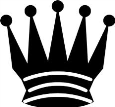 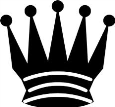 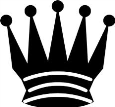 5. Wyt Queens
9+10+5+4+0+0=
=1+8+2+8+1+4+4=
=2

Então as opções vencedoras são:

De 10 para 8;
De 6 para 4;
De 4 para 6 (?);
De 5 para 7 (?);
De 9 para 11.
Referências
[1] Elwyn Berlekamp, John Conway & Richard Guy, “Winning Ways for Your Mathematical Plays”, Vol. 1, 2nd Edition, A K Peters, 2001.

[2] John Conway, “On Numbers and Games”, 2nd Edition, A K Peters, 2001.